Ólík efni
Mismunandi hegðun
Auðvitað bls. 22 - 25
Donata H. Bukowska 2019
Efni getur verið:
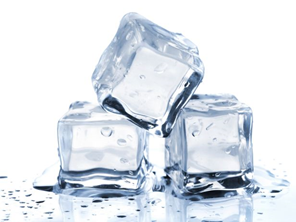 Fast  



Fljótandi     


Loftkennt
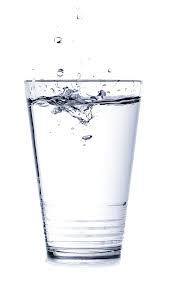 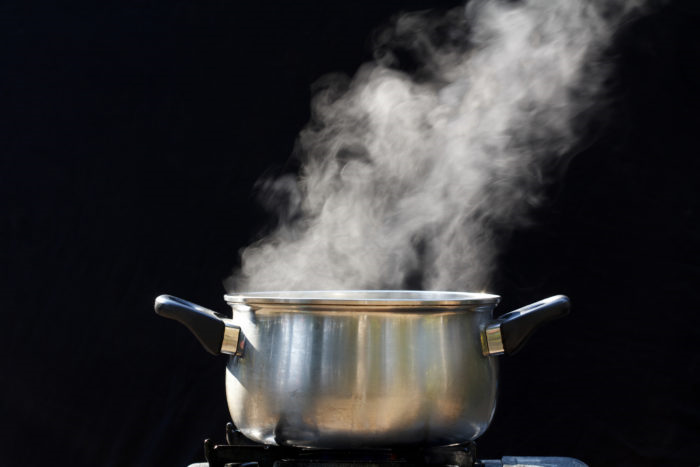 Donata H. Bukowska 2019
Hamur efnis
fast
fljótandi
Hamur efnis = ástand (hvernig efnið er)


Hamur efnis fer eftir hitastigi 

Aukinn hiti            efni breytast
loftkennt
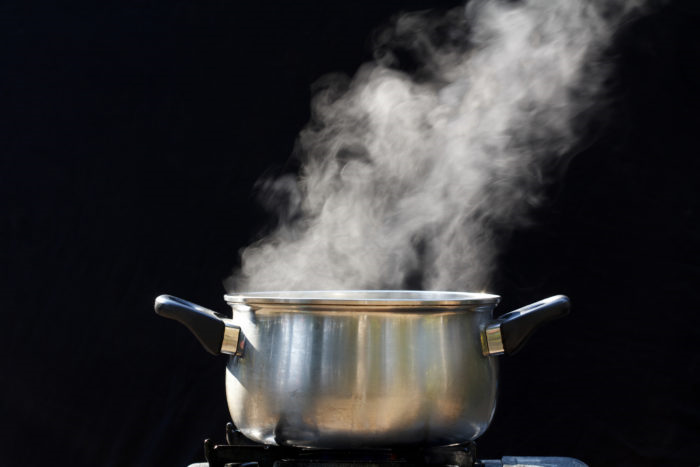 Loftkennt ástand
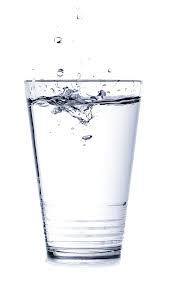 Fljótandi ástand
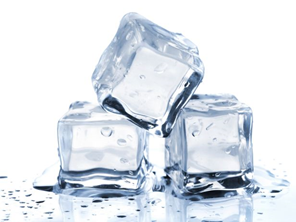 Hiti
Fast ástand
Donata H. Bukowska 2019
Hamskipti
þegar efni skiptir um ham (ástand) við breytt hitastig
Ath! spila
Hamskipti
Donata H. Bukowska 2019
Bræðslumark – suðumark
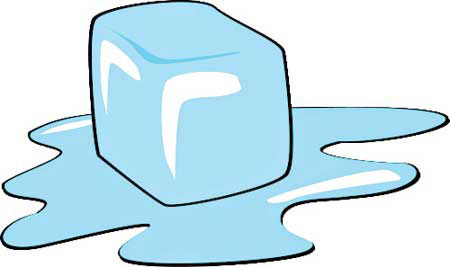 Efni skiptir um ham (ástand) við ákveðinn hita

Hvert efni – ákveðið bræðslumark og suðumark 

Bræðslumark –  efni breytist úr föstu efni í vökva

Suðumark – efni breytist úr vökva í loft
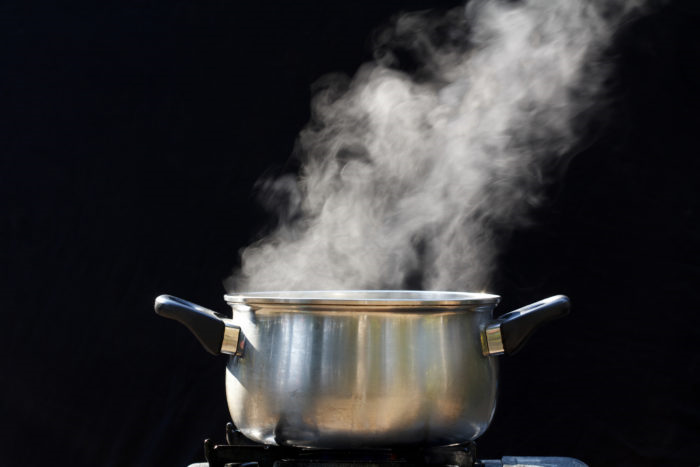 Donata H. Bukowska 2019
Bræðslumark - dæmi:
Ís bráðnar við 0°C = bræðslumark íss er 0°C 

Ál bráðnar við 600°C = bræðslumark er 600°C

Vax bráðnar við 50 °C = bræðslumark 50°C

Kvikasilfur breytist úr föstu efni í vökva við -38,9°C = bræðslumark -38,9°C
Donata H. Bukowska 2019
Suðumark – dæmi:
Vatn sýður við 100°C = suðumark er 100°C  



 Járn sýður við 2750°C = suðumark er 2750°C
Ath! spila
Donata H. Bukowska 2019
Uppgufun og þétting
Uppgufun – efni breytist úr vökva í lofttegund

 




Þétting – efni breytist úr lofttengund í vökva
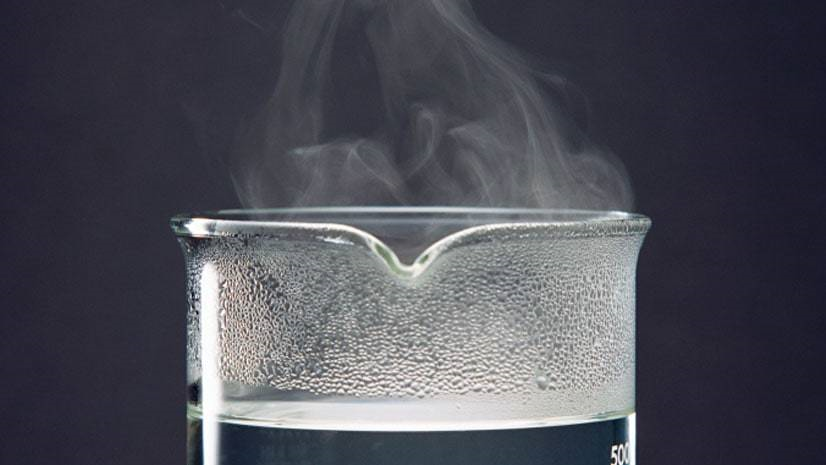 Donata H. Bukowska 2019